Autism awareness in the classroom
By: Gabby Darnell
Sensory overload
This is when one or more of the body’s sense are over stimulated by the environment around them, and the brain cannot interpret and focus on all of the stimulation around them
Examples of over-stimulating would be crowding, loud or sudden noises, a bad or strong smell, or even an abundant amount of information 
There are two types of sensory processing, sensory seeking and sensory avoiding
How you can help
Although this cannot be totally prevented, there are ways you can help these children 
You can start by removing the child from the situation
Send them to run an errand for you, let them walk up and down the hallway, allow them to go to the restroom
Another way to help these kids is to try and change the environment
Ask them if they want to move tables, take away an item that is causing the loud noises, and one important thing is maintaining a consistent schedule
We can also help these students by helping them identify triggers, this way when their trigger occurs they can remove the cause or even remove themselves from the situation all together
Things to look for
Here is a list of some signs that a child is over stimulated
Gets upset about small changes in the environment, such as moving the table arrangement 
Very limited diet and refusal to try different foods
Seeking out quiet spots in crowded environments 
Refusing to wear certain textured clothing
Easily startled by noises
Bothered by bright lights
How sensory overload can feel for someone with autism
Be consistent
“Children with ASD live in a world of chaos,” so for this reason we need to give them something stable, and organized to keep them grounded
Having a consistent schedule can make a difference for kids with ASD, but it can also be beneficial for the children that do not have ASD
It is said that having a consistent schedule can relieve stress for ALL children, not just children with ASD!
Consistency is key
Children with ASD are great at learning productive routines in fact they are constantly seeking repetitive behavior in many aspects of life

Having a routine can also add to their potential to learn new things. Once the stress of having to guess what’s next is gone, they can begin to learn much easier. The potential to learn new skills, habits, and accomplishments is much easier now
Teach social skills
Children with ASD need to be taught the social skills that help them understand how people feel, what body language they need to use in certain situations, they need to know what to talk about with others and they need to learn how to share toys or take turns. Here are some ways that can be taught
Role-Playing
Video modeling 
Visual prompts
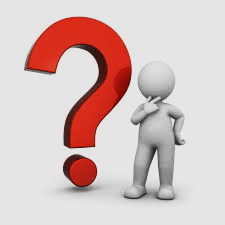 Concrete language
When there is a child with ASD in the classroom we should do our best to use literal, concrete, language. Some examples of non-literal language would be 
“I could eat a horse” or “let the cat out of the bag”
The reason for this is that these children can take these saying literally. It is very confusing for them. Even words such as ”I wish”, “I believe”, and ”I imagine” can be confusing because they are personal beliefs that are not visible to the child.
Use visuals
Sometimes children with ASD have a hard time following spoken instructions, so by using visual cues the child can figure out what is expected of them
It can also be helpful when they are being put into a new situation. Children with ASD get anxiety when they fall out of routine, so with social cues the child can know what is about to happen, and how they need to act in this situation
Visual cue examples
https://www.autism.org.uk/about/behaviour/sensory-world.aspx
https://www.understood.org/en/learning-thinking-differences/child-learning-disabilities/sensory-processing-issues/understanding-sensory-processing-issues
https://www.totalspectrumcare.com/why-routine-is-important-to-children-with-autism-spectrum-disorder/
https://www.icommunicatetherapy.com/child-speech-language/autism-spectrum-disorder-asd-children/autism-avoiding-abstract-language/
https://www.autismspeaks.org/sites/default/files/2018-08/Visual%20Supports%20Tool%20Kit.pdf
Reference page